P. O. HviezdoslavEžo Vlkolínsky
P. O. Hviezdoslav
O vydanie prvej zbierky sa
Postarali oravskí národovci.

Celý tvorivý život
prežil na Orave. 
Nadviazal na poéziu
národného obrodenia.

V literárnej tvorbe mu patrí trojaké prvenstvo.
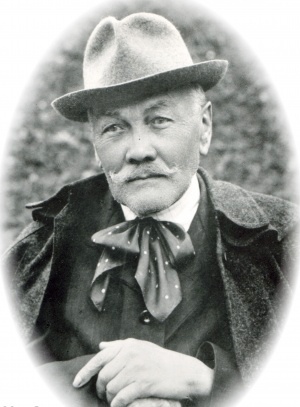 Pochádzal z rodiny garbiara a roľníka.
   Po skončení ľudovej školy ho rodičia
dali k bezdetnému strýkovi Jánovi,
ktorý ho mal adoptovať.
  Tri roky strávil u strýka Pavla v Miš-
kovci. 
   Jeho prvé básnické pokusy sú v 
maďarčine. Obrat k slovenčine nastal
počas štúdií v Kežmarku.
Epika Hviezdoslava
Kratšia epika - do popredia sa
namiesto individuálnej osudovosti dostáva sociálny konflikt

Epické skladby s tematikou
národných dejín: 
PRIBINA, RASTISLAV, ĽÚTOSŤ
SVÄTOPLUKOVA,JÁNOŠÍKOV
STUPAJ
Vynikal predovšetkým ako lyrik, ale stal sa aj významným epikom, dramatikom a prekladateľom.
Po roku 1900 dominujú v tvorbekratšie útvary – balady, historická epika. 
Kratšia epika:
U kaplice
Zuzanka Hraškovie
Anča
Jano Gorazda
Mlatba
Ošetrovateľky
Epika Hviezdoslava
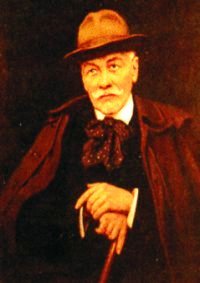 Biblické epické básne: 
AGAR, SEN ŠALAMÚNOV,
RÁCHEL, KAIN, VIANOCE

Lyricko-epická – reflexívna skladba: 
HÁJNIKOVA ŽENA (1884 – 1886)

Eposy:	 
EŽO VLKOLÍNSKY (1890)
GÁBOR VLKOLÍNSKY (1901)
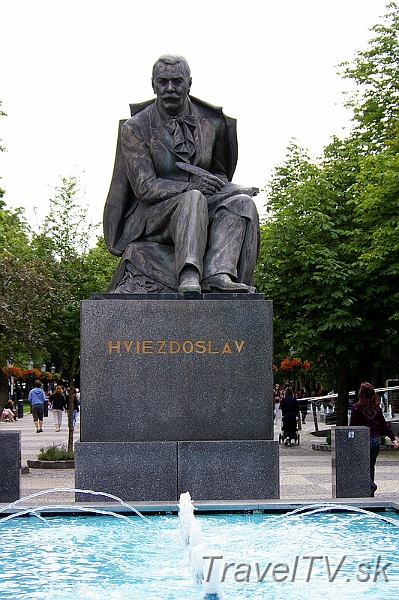 Ežo Vlkolínsky
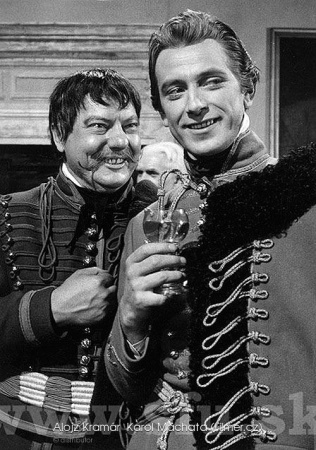 Sedliaci – vrstva 
majetnejších 
poddaných; 
sedliaci mali však menší majetok i
právomoci ako zemania.
V minulosti sa uprednostňovali manželstvá medzi členmi rovnakej spoločenskej vrstvy.
Vlkolín – básnické pomenovanie pre
rodisko Hviezdoslava Vyšný Kubín. 
Zemania – od 13. stor., privilegovaná
vrstva uhorského obyvateľstva,
patrila k tzv. nižšej šľachte.
Koncom 19. stor. došlo k úpadku zemianstva. 
Tému zemianstva okrem
Hviezdoslava spracovali aj slovenskí
spisovatelia – Vajanský, Kalinčiak,
Kukučín.
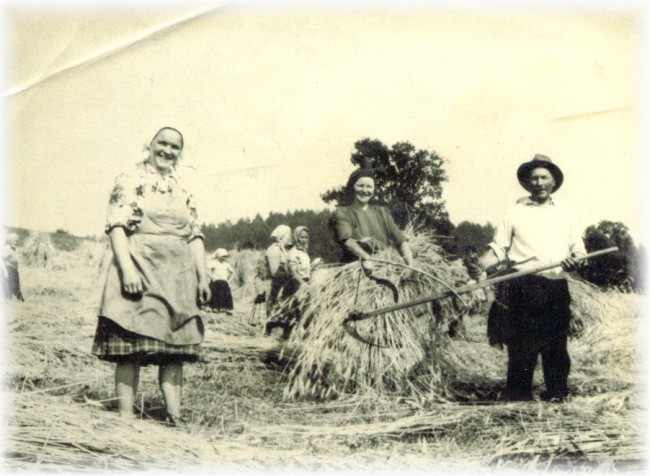 Ežo Vlkolínsky
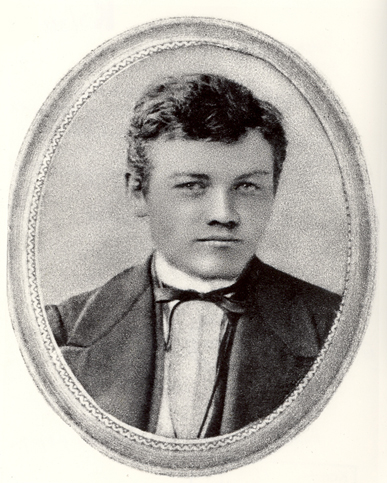 Hviezdoslav pochádzal zo spoločenskej vrstvy drobných zemanov, dôverne poznal ich mentalitu a spôsob života. 
Autor rieši problematiku zemianskej otázky – splynutie zemanov so sedliakmi.
Pracujeme s textom
Usporiadaj osnovu príbehu.
Úvaha autora o rozuzlení rodinného konfliktu.
Estera sa zamyslená vracia z poľa domov.
Estera posiela Benka  späť domov k rodičom.
Rozhovor starej mamy s vnukom v izbe.
Benko sa jej prihovára, Estera ho najskôr odmieta.
U starej mamy pri jabloni, rozhovor s vnukom.
Ktoré postavy vystupujú v úryvku?
 V akom vzťahu sú dané postavy?
 Kde sa odohráva dej?
 Aké zmeny konania postáv sa stali 
v priebehu deja?
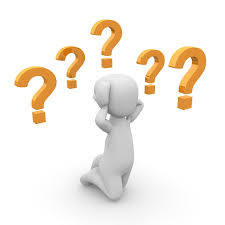 Ežo Vlkolínsky
Obsah: Hrdá zemianka Estera, vdova po Beňovi Vlkolínskom   z Vlkolína, bráni svojmu synovi Ežovi, aby si zobral za ženu sedliacke dievča Žofku Bockovie, pretože oni sú zemania. 
Ežo Vlkolínsky so Žofkou utečú, prichýli ich strýko Eliáš (Esterin brat) a usporiada pre nich veľkú svadbu ⇒ pohnevá si Esteru.
Záver je harmonický – Esteru so synom zmieri vnúčik Benko.
Lit. forma: poézia
 Lit. druh:  epika
 Lit. žáner: epos

 Téma: 
 Vzťah zemianstva k ľudu.
 Zemianska otázka sa rieši splynutím s ľudom – pracovitými sedliakmi.
Epos
Rozsiahla básnická skladba, ktorá
 čerpá námet  zo života spoločnosti.
 Umelecky stvárňuje základné 
 problémy doby. 
 Epický dej je často prerušovaný: 
opisom duševných stavov postáv,
opismi prírody,
rozsiahlymi úvahami.